sPHENIX status
Kin Yip
sPHENIX Director of Operations
Time meeting
Apr. 16, 2024
sPHENIX Status
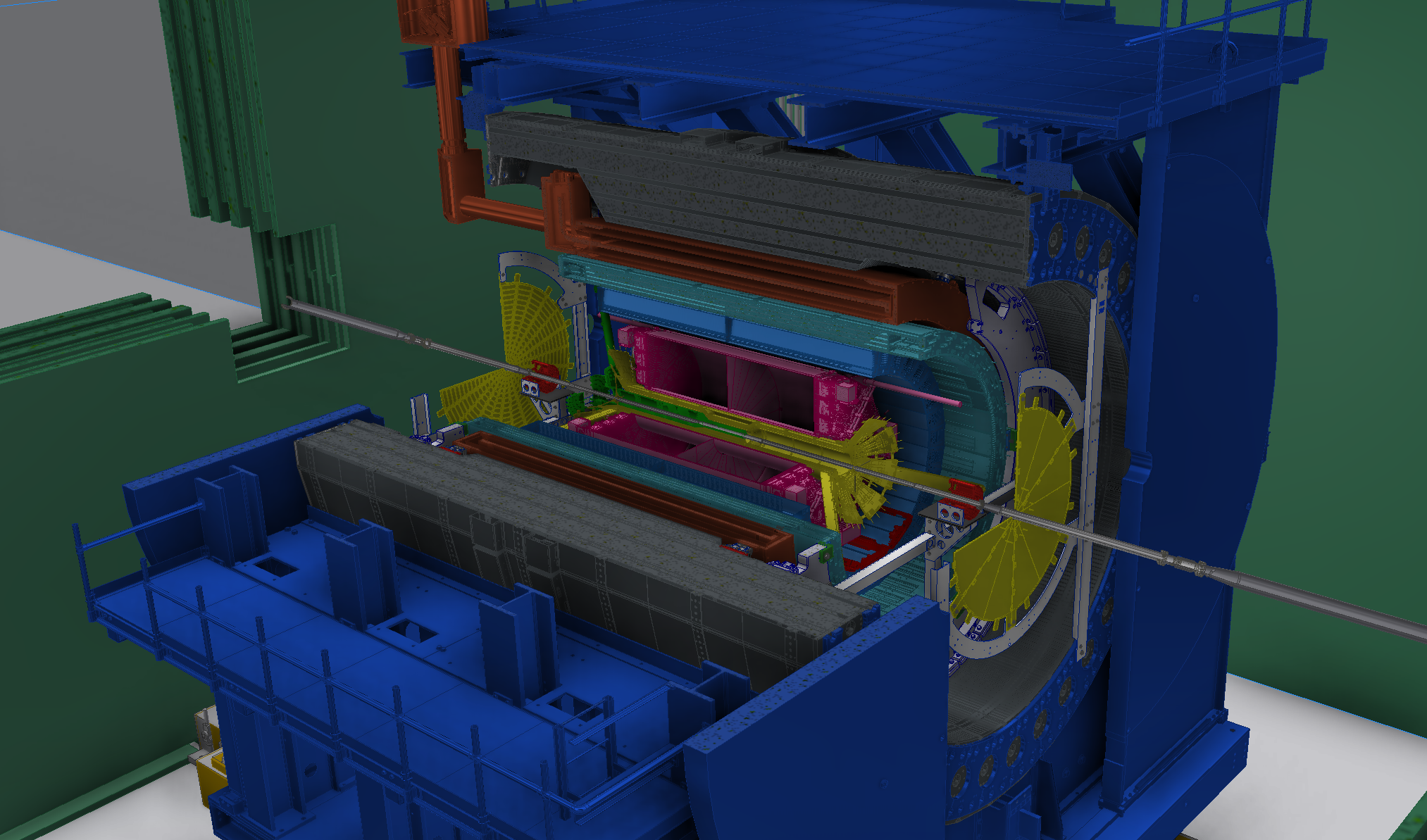 All detectors have been installed, 
generally ready for beam collisions.  All 
detectors have some form of online 
monitoring but have run at different rates.

HCAL &  EMCAL have got zero-suppression working and running at 15 kHz.
All trigger cards are in place, and we have done synchronization tests with the Level 1 trigger boards.

But TPC still doesn’t have zero-suppression working yet and it has been running at about 30 Hz.
The firmware development to facilitate zero-suppression etc. is ongoing.
2
sPHENIX status
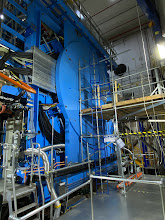 Magnet pole-tip doors were closed last Thursday.
Cooled down to ~4.9 K 
Hipot done (successfully) this morning
To finish the Power Supply interlock checks etc.

Plan to ramp up the Power Supply/Magnet on Wed. or Thur.
If we can finish the above by Thursday, we don’t need to any more time for the  Magnet/Power Supply test.
3